Fund of the Regional Conference on Migration for
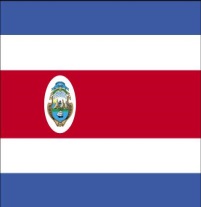 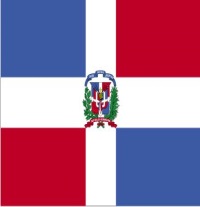 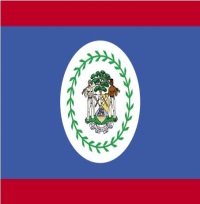 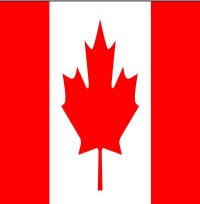 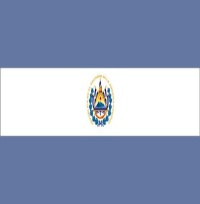 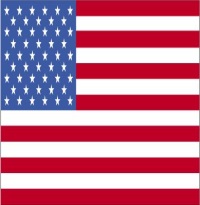 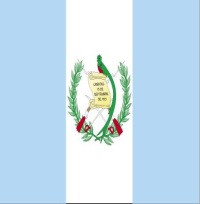 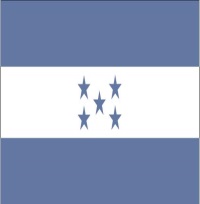 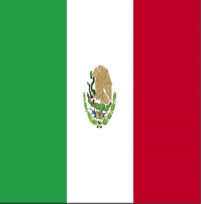 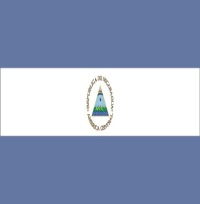 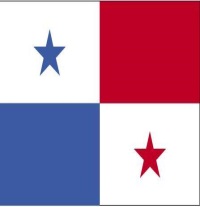 the Voluntary Assisted Return of
Migrants in Highly Vulnerable Situations
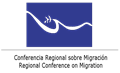 San José, September 29, 2016
Salvador Gutiérrez
What is the Reserve Fund of the RCM?
   A fund established by all 11 Member Countries of the Regional Conference on Migration (RCM) to finance the voluntary assisted return of regional migrants in highly vulnerable situations. The Fund is managed by the International Organization for Migration (IOM).
What is Voluntary Assisted Return?
    The return, with logistical and financial support, of a migrant who is unable or unwilling to stay in the receiving country and who voluntarily wants to return to the country of origin.
What types of vulnerabilities does the Fund cover?
   Vulnerable situations are the physical, social, economic, political, cultural or other situations of a person which render this person prone to suffering serious harm, abuse or damage.
    The Reserve Fund finances the return of migrants in one or several of the following highly vulnerable situations:
Unaccompanied boys, girls and adolescents;
Persons with disabilities;
Persons 70 years of age and older;
Ill persons;
Injured persons.
Who can request resources from the Reserve Fund?
The resources from the Reserve Fund may not be requested directly by migrants. They may be requested by the following:
Government authorities from countries of origin and destination of the migrants wishing to return;
International organizations;
Civil society organizations, under certain conditions.
Where should the resources from the Reserve Fund be requested?
   Assistance through resources from the Reserve Fund should be requested at the office of IOM in the country where the migrant is.
What type of assistance can be financed with resources from the Reserve Fund?
1. The cost of transportation for the return of the migrant. 
2. The cost of transportation of the persons accompanying the migrant, if required.
4. The cost of medical accompaniment or assistance services, if necessary.
5. Specific medications that need to be administered during the return of the migrant, such as insulin.
6. Specific medical devices necessary for the return of the migrant, such as crutches or prostheses.
7. If necessary, the medical examinations that are necessary to verify if the migrant can return. 
8. The cost of the documents required for the return of the migrant.